Figure 3. A.Cornu aspersum maximum reared at 15 °C, fold of foot integument. B. C. a. maximum, 15 °C, external ...
J Molluscan Stud, Volume 82, Issue 2, May 2016, Pages 235–243, https://doi.org/10.1093/mollus/eyv059
The content of this slide may be subject to copyright: please see the slide notes for details.
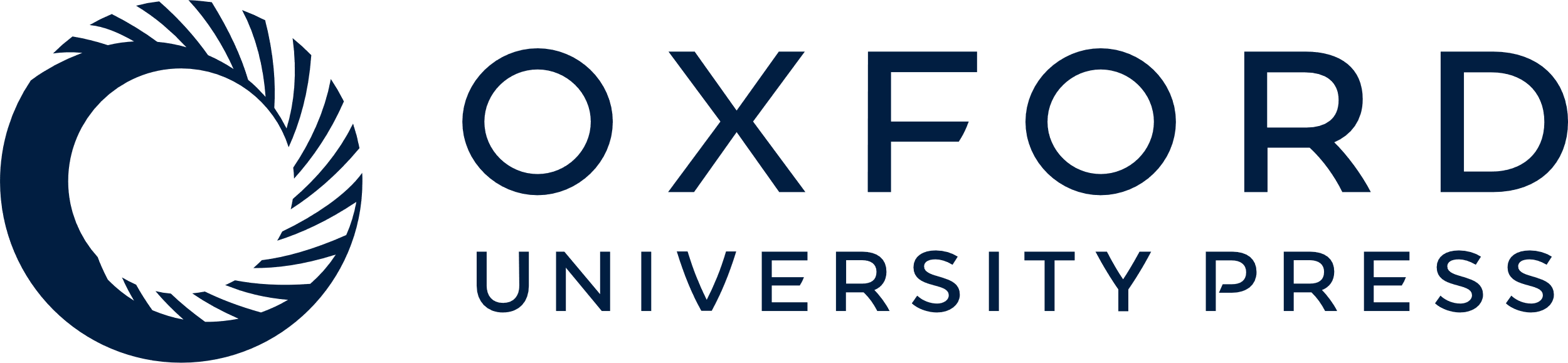 [Speaker Notes: Figure 3. A.Cornu aspersum maximum reared at 15 °C, fold of foot integument. B. C. a. maximum, 15 °C, external epithelium of foot integument and subepithelial connective tissue. C. C. a. maximum, 20 °C, muscle tissue. D. C. a. maximum, 20 °C, muscle tissue. E. C. a. maximum, 20 °C, hepatopancreas follicles. F. C. a. maximum, 20 °C, hepatopancreas cells. Abbreviations: CT, connective tissue; D, cytoplasm of digestive cells; E, foot epithelium; EM, endomysium; HP, hepatopancreas follicles; HS, system of haemocoelic sinuses (empty spaces); M, longitudinal and cross sections through muscle cells; MG, mucus gland; N, nucleus; Nu, nucleolus. Scale bars: A, C, E = 50 µm; B, D, F = 10 µm;


Unless provided in the caption above, the following copyright applies to the content of this slide: © The Author 2015. Published by Oxford University Press on behalf of The Malacological Society of London, all rights reserved]